5. hluti
Stafshæfni
Hæfni til að stýra fyrirtækjum í krísu og tryggja áframhaldandi rekstur
Rekstrarstýring
1
Hagsmunastjórnun
2
Í þessum námskeiðshluta er farið yfir eftirfarandi þætti:
Mannauðurinn & innri samskipti í krísu
3
Samskipti í krísu
4
Mikilvægi samfélagsmiðla í krísu
5
This presentation is licensed under CC BY 4.0. 
To view a copy of this licence, please visit https://creativecommons.org/licenses/by-sa/4.0/deed.en
Eftir að hafa lokið þessum námskeiðshluta ættir þú að …
… geta teiknað upp rekstrarferla og betrumbætt

… vita hvernig á að bera kennsl á og greina hagsmunaaðila
… átta þig betur á mikilvægi mannauðs fyrir fyrirtækið og geta leiðbeint starfsfólki þínu í krísu
…að hafa aukið hæfni þína í krísusamskiptum
…vita hvernig nota á samfélagsmiðla í þágu fyrirtækisins, sérstaklega í krísu
Það eru ekki margir stjórnendur sem hafa alla þá hæfni til að bera sem mikilvæg er til að stýra fyrirtækjum í gegnum mismunandi fasa krísu.
Yfirlit yfir þá færni sem þarf í krísu
01
02
03
04
LÆRDÓMUR
Í KRÍSU
EFTIR KRÍSU
FYRIR KRÍSU
Yfirsýn
Að meta aðstæður
Hönnun réttra verkfæra/kerfa
Eftirlit
Að koma auga á 
Einangra
Að ná bata
Að fylgja eftir
Mótun minninga
Mat á skilvirkni
Að læra af mistökum
Innleiðing réttra viðbragða
01
Rekstrarstýring
Skilvirk stýring rekstrar
Árangursrík stýring rekstrar getur styrkt varnir fyrirtækja
Stjórnun framleiðslu- og þjónustuferla er helsta vopn fyrirtækja – óháð því hvort um er að ræða efnislegar vörur eða þjónustu.  Þetta felur í sér:
Áætlanagerð,
Skipulag,
Samhæfingu og 
Stýringu
..allra mikilvægra þátta (e.resources) t.a.m. starfsmanna, fjármála, tækni og upplýsinga. Fínstilling og bestun þessara ferla er afar mikilvæg fyrir verðmætasköpun fyrirtækis, eykur samkeppnishæfni þess og dregur úr varnarleysi.
Photo: Adobe Stock
Ábyrgðasvið innan rekstrarstýringar
Áætlun um afkastagetu
1
Mikilvægt er að ákvarða og áætla fjölda þeirra vara eða þjónustu sem fyrirtæki getur dreift eða selt á tilteknu tímabili.  Hægt er að meta þetta með því að skoða hráefnið sem þarf til framleiðslunnar, mannauðsþörfina, eftirspurn á markaði eftir vörunni og framleiðsluáætlunina.
Hlutverk og ábyrgð rekstrarstýringar nær yfir fjölbreytt svið og allt frá gerð tillagna til innleiðingar.
Ábyrgðasvið innan rekstrarstýringar
Stýring aðfangakeðjunnar
2
Stýring aðfangakeðjunnar og  birgðaeftirlit felur í sér stjórnun og samhæfingu allra þeirra hlekkja sem eru í aðfangakeðjunni, meðfram allri virðiskeðjunni. 

Samhæfing sem mikilvæg er til að koma í veg fyrir flöskuhálsa og stuðla að ánægju viðskiptavina.
Hlutverk og ábyrgð rekstrarstýringar nær yfir fjölbreytt svið og allt frá gerð tillagna til innleiðingar.
Ábyrgðasvið innan rekstrarstýringar
Hönnun vöru og þjónustu
3
Vöru- eða þjónustuhönnun snýr að því að þróa vöru eða þjónustu sem veitir fyrirtækinu samkeppnisforskot á markaði. 
Mikilvægt er að hafa kostnaðarhagræði vörunnar í huga við hönnunina og hvort hún uppfylli þarfir viðskiptavina. Jafnframt skal athuga hvort nýnæmi vörunnar samrýmist vörum sem þegar eru til.
Hlutverk og ábyrgð rekstrarstýringar nær yfir fjölbreytt svið og allt frá gerð tillagna til innleiðingar.
Ábyrgðasvið innan rekstrarstýringar
Stýring verkefna
4
Rekstrarstjóri hefur yfirumsjón með öllum verkefnum sem tengjast framleiðslu- eða þjónustuferlum og auðlindastýringu fyrirtækisins. Hann ber ábyrgð á tímastjórnun, starfsfólki, innri samhæfingu og innri samskiptum.
Hlutverk og ábyrgð rekstrarstýringar nær yfir fjölbreytt svið og allt frá gerð tillagna til innleiðingar.
Ábyrgðasvið innan rekstrarstýringar
Gæðastýring
5
Gæðastýring felur í sér eftirlit með vörum og þjónustu til að tryggja hágæða vörur og ánægða viðskiptavini. Með reglulegu gæðaeftirliti er hægt að greina villur eða hugsanleg vandamál og koma í veg fyrir þau á frumstigi.
Hlutverk og ábyrgð rekstrarstýringar nær yfir fjölbreytt svið og allt frá gerð tillagna til innleiðingar.
Heimild:
Kumar, Anil S.; Suresh, N. (2009): Operations management. New Age International Publishers, S. 21f.
https://corporatefinanceinstitute.com/resources/management/operations-management/
https://www.masterclass.com/articles/operations-management
Hvernig bæta má rekstrarstýringuna í 5 skrefum
Að fanga og fínstilla ferla getur aukið árangur fyrirtækisins og leitt til þess að komið er auga á þætti sem geta leitt til krísu ef ekkert er að gert.
Bæta samskipti
Að hugsa í ferlum!
Léleg samskipti leiða til lélegrar framkvæmdar, misskilnings og vandamála sem ekki er brugðist rétt við. Allt þetta hefur mikil áhrif á framleiðni og frammistöðu fyrirtækis.  Mikilvægt er að straumlínulaga samskiptaferla. Dæmi um slíkt væri að fækka tölvupóstum og fundum, auk þess að skilgreina skyldur og tengiliði með skýrum hætti. (Farið verður betur yfir þetta síðar í þessum glærupakka).
Hægt er að skipta allri starfsemi fyrirtækis upp í ferla. Þetta er áhrifarík leið til að fá yfirsýn yfir og flæði starfseminnar. Á þann hátt er hægt að bera kennsl á flöskuhálsa snemma, lágmarka kostnað og auka skilvirknina. Mikilvægt er að ná utan um alla helstu starfsemi rekstrar. Svo í næsta skrefi skaltu skipta þeirri starfsemi niður í undirþætti. Dæmi eru ferðapakki sem skiptist svo í herbergjabókun, bókun veitinga, panta rútu o.fl.
Heimild:
https://www.techtarget.com/searchcio/tip/How-to-improve-and-optimize-business-processes-step-by-step
https://opexlearning.com/resources/5-ways-optimize-operational-management/26187/
Hvernig bæta má rekstrarstýringuna í 5 skrefum
Að fanga og fínstilla ferla getur aukið árangur fyrirtækisins og leitt til þess að komið er auga á þætti sem geta leitt til krísu ef ekkert er að gert.
Byrjaðu að kortleggja!
Að greina og fínstilla
Notaðu kraft tækninnar
Með því að kortleggja ferlin nákvæmlega frá upphafi til enda verður auðveldara að fylgja eftir hverju skrefi. Kortleggðu alla undirþætti í þeirri röð sem þeir eru framkvæmdir. Hvaða skref er mikilvægt að framkvæma  (og hvenær) áður en gestur getur bókað ferð?   Hvernig fer ferðin fram?  Hver sér um hvaða skref?Fáðu mannauðinn til að vinna með þér.  Yfirleitt veit starfsfólk mun betur hvað þarf að gera og hvenær.
Nú þegar komin er góð mynd af verkefnum hvers og eins, greindu þá hvaða skref er hægt að stytta/bæta í ferlinu? Hvar er rými fyrir betrumbætur? er einhver misskilningur í gangi?  Vantar að skilgreina betur verkefnin? Líður starfsfólkinu vel með verkefnin sín, er eitthvað sem má bæta?
Að lokum skaltu leita leiða til að auka á sjálfvirkni ferlanna. Það eykur oftar en ekki á skilvirkni. Verkefnastaða starfsfólks getur batnað og meiri tími er tiltækur í mikilvægari verkefni.  Einnig getur aukin sjálfvirkni minnkað rekstrarkostnað.
Heimild:
https://www.techtarget.com/searchcio/tip/How-to-improve-and-optimize-business-processes-step-by-step
https://opexlearning.com/resources/5-ways-optimize-operational-management/26187/
Raundæmi
Vinsamlegast skoðaðu raundæmi nr.7 til að læra meira um hvernig fyrirtæki sem býður upp á vínsmökkun notar stafræn verkfæri í markaðssetningu og sölu á netinu, á tímum krísu.
Yfirfarðu ferla til að koma auga á hugsanlega hættu
Þegar þú hefur kafað ofan í ferla fyrirtækisins er ráðlegt að undirbúa fyrirtækið fyrir ólíkar sviðsmyndir sem geta mögulega komið upp og leitt til krísu. Hvað gerist ef búnaður bilar? Hvaða starfsmaður tekur við hvaða verkefnum ef einhver veikist? Mikilvægt er að fara yfir þetta á skipulegan hátt og undirbúa fyrirtækið og mannauðinn undir slíkar aðstæður. Mikilvægt er að skýra ábyrgð, þ.e.a.s. Hver ber ábyrgð á hverju.
Hugarflug: Hvar eru hætturnar?
Til að bera kennsl á hvar helstu hætturnar eru getur verið gott að byrja með hugarflugi.  Mikilvægt er að fá rétta starfsfólkið með  í þessa vinnu eða þá biðja um utanaðkomandi aðstoð
Eru einhverstaðar gloppur?
Hvað þarf til að bregðast við ef vandamál koma upp?
3
4
Erum við vel staðsett á öllum sviðum?
Hvaða reglum (um skjölun) ættum við að fylgja?
2
5
Hvar eru hætturnar?
Koma auga á allar hættur sem geta falist í ferlum fyrirtækisins
Hvernig eigum við að forgangsraða verkefnum
1
6
02
Hagsmunastjórnun
Hvaða hagsmunaðilar eru mikilvægir innan fyrirtækis og utan?
Að bera kennsl á hagsmunaaðila og stýring tengsla við þá
Að styrkja jákvæð áhrif með skilvirkri hagsmunastjórnun
Hagsmunaaðilar = Allir hópar innan og utan fyrirtækis, sem hafa áhrif á frammistöðu þess og markmið.
Hagsmunastjórnun þjónar því hlutverki að bera kennsl á þarfir og hagsmuni mikilvægustu hagsmunahópanna til að afstýra og/eða lágmarka hættu.

Mikilvægt er að styrkja jákvæð áhrif og lágmarka neikvæð.

Greining hagsmunaaðila er ekki eitthvað sem maður gerir einu sinni, heldur þarf að framkvæma greininguna markvisst og stöðugt.
Samfélag
Miðlar
Íbúar 
Menningarstofnanir
Félög
Þrýstihópar
Fjölmiðlar
Samfélagsmiðlar
Hagsmuna- aðilar
Vísindin
Atvinnugreinin
Háskólar
Rannsóknastofnanir
Álit sérfræðinga
Samkeppnisaðilar
Birgjar
Þjónustuveitendur
Fjármögnunaraðilar
Pólitík
Fyrirtæki
Bankar
Aðrir fjármögnunaraðilar
Ríkisstjórn & sveitastjórnir
Önnur yfirvöld
Starfsmenn
Beinir / Óbeinir
Verkalýðsfélög
Aðkoma hagsmunaaðila í krísu
Árangursrík krísustjórnun er að miklu leyti háð hröðum og nákvæmum samskiptum við hagsmunaaðila.
Þegar samband við og milli hagsmunaaðila er í krísu, hefur það neikvæð áhrif á fyrirtækið.  Aðeins er hægt að yfirstíga slíka krísu ef forystu eða stjórnendum fyrirtækis tekst að finna sameiginlegan grundvöll fyrir traustu samstarfi við alla mikilvæga hagsmunaaðila.

Árangur krísustjórnunar veltur að miklu leyti á samskiptum við hagsmunaaðila fyrirtækisins.  Skilaboðin þurfa að berast fljótt og vera nákvæm. Hagsmunaaðilar geta haft fjölbreytt áhrif á rekstrarumhverfi fyrirtækisins. 

 Í krísu er mikilvægt að horfa á fyrirtækið út frá sjónarhóli hagsmunaaðila. Hagsmunaaðilar hafa mestar áhyggjur af því hvernig krísan mun hafa áhrif á þá. Þeir ætlast til að fyrirtækið hafi samskipti við þá og því er mikilvægt að vera eins fyrirbyggjandi og hægt er.
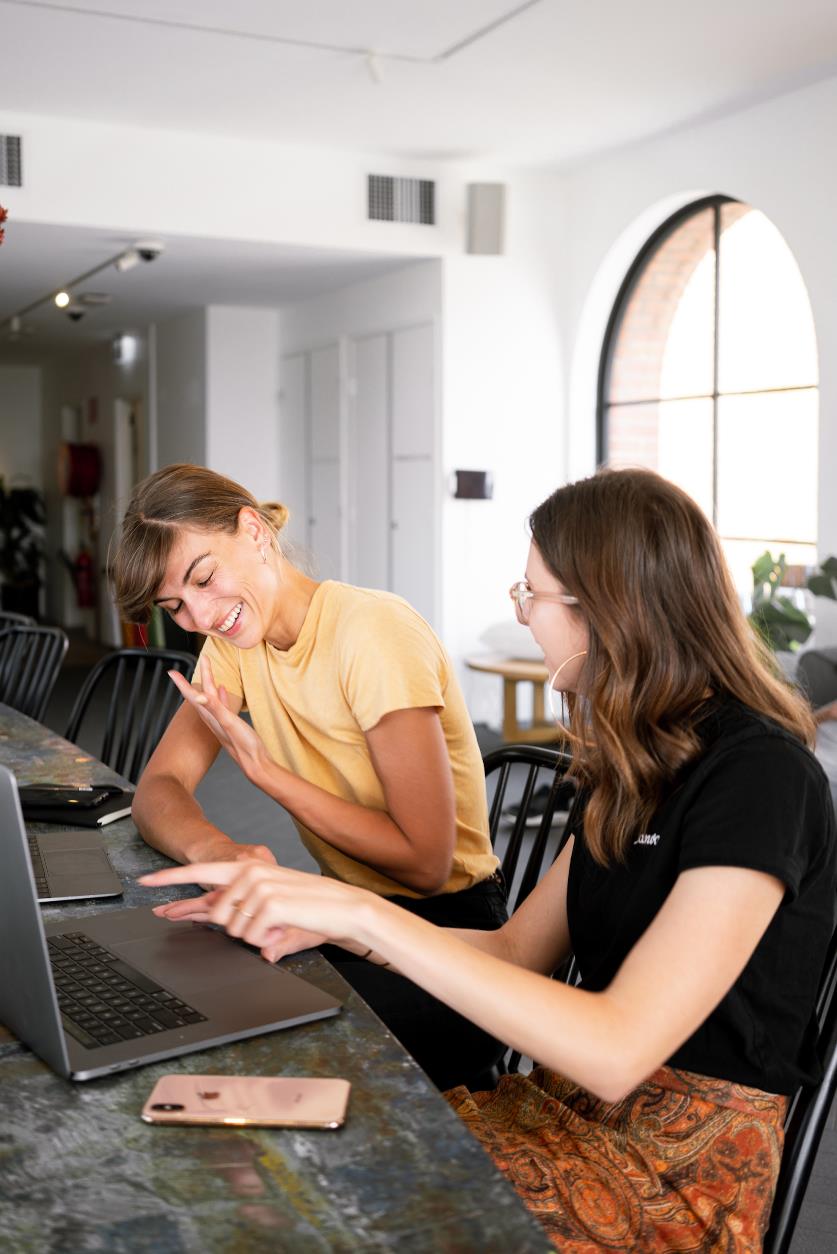 Að bera kennsl á hagsmunaaðila og tengslastjórnun
Vertu með á hreinu við hverja er mikilvægt að eiga samskipti við og hvenær
Hagsmunastjórnun er yfirgripsmikið verkefni. Hún er sérstaklega mikilvæg í krísu til að samræma markmið verkefna endurskipulagningarinnar að hagsmunum fólksins sem krísan snertir og eru viðriðin endurskipulagninguna.

Mótspyrna hagsmunaaðila getur haft bein áhrif á velgengni endurskipulagningar fyrirtækisins.
FIMM SKREF hagsmunastjórnunar
Þessi skref eru nauðsynleg til að hægt sé að bregðast skjótt og skilvirkt við ef krísa kemur upp.
5
3
1
2
4
Vöktun hagsmunaðila og endurskoðun
Að koma auga á hagsmunaaðila
Greining hagsmunaaðila
Aðgerðir & aðgerða-áætlun
Framkvæmd & yfirsýn yfir samskipti
01 Að koma auga á hagsmunaaðila
Mikilvægt er að koma auga á hvaða hagsmunaaðilar eru sérstaklega  mikilvægir fyrir fyrirtækið og rekstur þess.
Fyrst þarf að koma auga á mikilvæga hagsmunaaðila sem áríðandi er að skoða sérstaklega. Það er hægt að gera t.a.m. með hugarflugi.

Notaðu eftirfarandi spurningar:
Hver getur haft áhrif á daglegan rekstur fyrirtækisins?
Hver tekur þátt í daglegum rekstri fyrirtækisins?
Hverjir verða fyrir áhrifum af daglegum rekstri fyrirtækisins?
Hver hefur hagsmuni af því hvernig fyrirtækinu reiðir af? 

Mikilvægt er að halda vel utan um hverjir eru hagsmunaaðilar
Tvær leiðir til að halda utan um og auka sýnileika þess hverjir eru hagsmunaaðilar fyrirtækisins
Hagsmunaaðili 1
1. Teikna upp (mind-mapping) hverjir eru hagsmunaaðilar
Stutt lýsing
2. Að skrá hagsmunaaðila á sérstök spjöld
Hagsmunaaðili 2
Stutt lýsing
Starfsmenn
Hagsmunaaðili 3
Stutt lýsing
Almenn-ingur
Atvinnu-greinin
Hagsmunaaðili 4
?
Stutt lýsing
02 Greining hagsmunaaðila
Greiningin er notuð til að forgangsraða hagsmunaaðilum og greina hugsanlega áhættuþætti.
Skoðaðu vel hagsmunaaðilana. Greining og mat þjónar bæði til að forgangsraða hagsmunaaðilum eftir mikilvægi og til að finna þá sem gætu hugsanlega valdið mestum vandræðum.
	Notaðu eftirfarandi spurningar:
Hver eru nákvæmlega áhrif viðkomandi hagsmunaaðila?
Hve mikil geta áhrif hans verið? 
Er ávinningur af þessum hagsmunaaðila og/eða getur viðkomandi skaðað fyrirtækið mitt?
Er afstaða hagsmunaaðilans til fyrirtækisins jákvæð eða neikvæð?
Hvaða vald hefur viðkomandi hagsmunaaðili yfir fyrirtækinu?
02 Greining hagsmunaaðila
02 Greining hagsmunaaðila
Það er mjög gagnlegt að setja þessa greiningu skýrt fram í töflum eða með grafík.
Áhrif
02 Greining hagsmunaaðila
MIÐLUNGS
LÍTIL
MIKIL
Það er mjög gagnlegt að setja niðurstöðurnar skýrt fram í töflum eða með grafík.
S7
S6
S1
MIKIL
S3
S2
MIÐ
Aðkoma
S4
S5
LÍTIL
03 Aðgerðir og áætlun til framkvæmda
Aðgerðir sem styrkja jákvæð áhrif hagsmunaaðila.
Í þessu þriðja skrefi er mikilvægt að skilgreina heppilegar aðgerðir til að efla jákvætt viðhorf hagsmunaaðila og draga úr áhrifum neikvæðra og valdamikilla hagsmunaaðila.

Veltu fyrir þér:
Hvern þarf að upplýsa og um hvað, hvernig og hvenær til þess að stýra áhrifum hagsmunaaðila í þágu fyrirtækisins.
03 Aðgerðir og áætlun til framkvæmda
Langstærsti hluti stjórnunar hagsmunaaðila eru samskipti. Mikilvægt er að setja upp áætlun varðandi samskipti á krísutímum. (Nánar er farið í samskipti síðar í þessum námskeiðshluta).
04 Framkvæmd og eftirfylgni samskipta
Vertu markviss í samskiptum
Að fylgja eftir samskiptaáætlun kann að hljóma einfalt, alla vega til að byrja með, en í raun vill það vera svo að um leið og vandamál koma upp og önnur verkefni eru talin brýnni að þá er áætluninni ekki fylgt eftir. Mikilvægt er því að innleiða skýrar samskiptaráðstafanir allan tímann.

Á heildina litið ætti stýring hagsmunaaðila að fylgja almennu stjórnunarferli! (sjá mynd)
KOMA  AUGA Á
META/ MÆLA
STJÓRNUNAR-RAMMI
SKRÁNING
STÝRING / BREGÐAST VIÐ
VÖKTUN
05 Vöktun hagsmunaaðila og endurskoðun
Hagsmunastýring er stöðugt ferli
Mikilvægt er að þetta sé áframhaldandi ferli, en ekki bara gert í eitt skipti. 


Mikilvægt er að endurskoða þessar spurningar reglulega:
Er listinn yfir hagsmunaaðila enn réttur eða þarf að bæta við öðrum hagsmunaaðilum?
Eru matið á hagsmunaaðilunum enn rétt?
Bregðast hagsmunaaðilar við eins og til stóð eða þarf að aðlaga aðgerðir?

Ef þetta skref er vanrækt, verður hagsmunastjórnunin marklaus.
05 Eftirlit og endurskoðun á hagsmunaaðilum
Áhrif
MIÐ
LÍTIL
MIKIL
S7
S6
S1
MIKIL
S3
S2
MIÐ
S6
S4
Aðkoma
S4
S5
LÍTIL
RAUNDÆMI
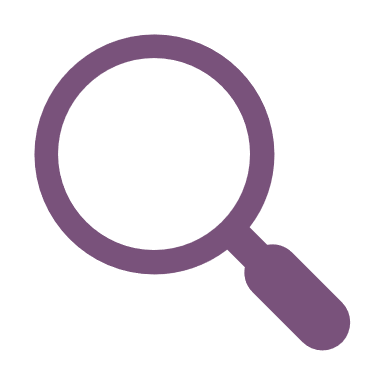 Vinsamlegast skoðaðu raundæmi nr. 8.  Þar er hægt að fá innsýn í hagsmunastjórnun í krísu.
03
Mannauður & innri samskipti í krísu
Áhættustýring byrjar með því að hlusta á starfsfólkið
Athyglisvert er að margir frumkvöðlar telja fyrirtæki sitt vera vel undirbúið fyrir krísu – en þegar þeir eru spurðir hvort þeir spyrji markvisst um áhættu innan sinna vébanda er svarið yfirleitt ´nei´.

Samt er þetta augljósasta uppspretta mikilvægra upplýsinga  til að byrja á, í áhættustýringu.
76%
49%
...stjórnarmanna telja að fyrirtækið sem þeir eru í forsvari fyrir muni bregðast markvisst við og á áhrifaríkan hátt ef krísa myndi skella á.
...stjórnarmanna segja að fyrirtækið sem þeir eru í forsvari fyrir, fylgist með því sem fer fram innanhúss til að greina vandræði framundan
Heimild: Deloitte
Samræming
Tengingar
Að fá mannauðinn til að taka þátt: Hlutverk mannauðsstjórnunar í krísustjórnun
Samræma umbun & viðurkenningu
Að tengja hegðun starfsmanna og frammistöðu fyrirtækisins
Mannauðurinn hefur áhrif á flestar ákvarðanir sem teknar eru varðandi fyrirtækið. Hann getur bæði hjálpað til og/eða komið í veg fyrir, að stjórnendur ná markmiðum.
Breytingastjórnun
Sérfræðiþekking í skipulagsgerð
Sam-ræming
Upplýsingar til stjórnar
Þróun / uppbygging
Teng-ingar
Breytinga-stjórnun
Stjórnin þarf að vera meðvitum um stefnu í starfsmannamálum
Að leggja mat á og byggja upp leiðtoga
Upplýsingar
Þróun / uppbygging
Upplýsingar til stjórnar
Veita fólki upplýsingar um áhættu
Gildi
Menning
of board members believe their companies would respond effectively if a crisis struck tomorrow
Innleiðing gilda/hegðunnar til að hafa góð áhrif á ákvarðanir og þ.a.l. fyrirtækið
Uppbygging hugarfars sem styður áhættumenningu,
Upplýsingar
Menning
Gildi
HLUTVERK FYRIRTÆKJAMENNINGU Í KRÍSU
Menning gegnir lykilhlutverki í því að vinna á bug krísu innan fyrirtækis.
Menning fyrirtækis er safn gilda, viðhorfa og hegðunar sem mynda viðskiptahætti fyrirtækisins. Þegar krísa myndast geta hlutirnir orðið mjög fljótt óþægilegir. Oft þarf að taka erfiðar ákvarðanir á mjög skömmum tíma. Ástandið getur orðið yfirþyrmandi og ógnandi fyrir þá sem að í hlut eiga. 

Hins vegar getur líka verið tækifæri í krísu til að koma saman, ígrunda og ræða nýja möguleika og leiðir til að halda áfram.

Fyrirtæki með sterka fyrirtækjamenningu standa sig yfirleitt í því að stýra í krísu frekar en fyrirtæki með veikari menningu. Leiðtogar gegna mikilvægu hlutverki í að móta menningu fyrirtækisins.

Mælum með eftirfarandi lesningu: 
https://www.thepeoplespace.com/leaders/articles/importance-culture-crisis
Áhættumenning
Hér er átt við menningu sem tengist vitund, stjórnun og eftirliti með áhættu.  Slík menning mótar daglegar ákvarðanir stjórnenda og starfsmanna. 

Mikilvægt er að þróa fyrirtækjamenningu sem er vakandi fyrir áhættu. Slík menning er mikilvægt fyrir árangursríka áhættustýringu fyrirtækja.

Mikilvægur þáttur í áhættumenningu er sameiginlegur skilningur á því fyrir hvað fyrirtækið stendur og hver er tilgangur þess.
Tónninn á toppnum
Siðareglur
Áhættuframmistaða innleidd í hvatakerfi
Skýrt tilgreind hlutverk og ábyrgðir
Jákvæð áhættumenning
Virkar sem viðmið í ákvarðanatöku
Styrkir boðskapinn
Eflir góða dómgreind
Dregur úr misgjörðum, viðurkennir lærdómsferli 
Stuðlar að samræmi og leyfir sveigjanleika
Er vökul varðandi „veik hættumerki“
Samþykkir speglun
Eykur/eflir/styrkir frammistöðu
Áhrif mismunandi áhættumenningar
Jákvæð áhættumenning leiðir til betri árangurs fyrirtækisins
Jákvæð áhættumenning er þar sem áhættustýring starfsfólks á öllum stigum fyrirtækisins er hluti af daglegri starfsemi.  Slík menning hvetur til opinnar umræðu um óvissu og tækifæri, gerir starfsfólki kleift að vekja athygli á og segja frá áhyggjum sem það hefur.
Neikvæð áhættumenning
Misskipting
Blindir blettir
Leiðir frekar til krísu
Kæruleysi
Kæfir endurgjöf, samnýtingu, lærdóm
Kæfir frumkvæði
Hóphyggja
Þrýstingur og streita
Of valdamiklir leiðtogar
Getur skaðað frammistöðu og orðspor
SEX LYKIL VERKEFNI MANNAUÐSSTJÓRA Í KRÍSUSTJÓRNUN
Komi til krísu er gott að vita hvar ábyrgðin liggur. 

Þetta eru 6 lykilsvið starfsmannastjórans:
Stefnumótun og stýring ferla
1
Færni starfsmanna og öflun upplýsinga
2
Þjálfun & starfsþróun
3
Heimild: https://peoplemanagingpeople.com/articles/hr-in-crisis-management/
SEX LYKIL VERKEFNI MANNAUÐSSTJÓRA Í KRÍSUSTJÓRNUN
Komi til krísu er gott að vita hvar ábyrgðin liggur. 

Þetta eru 6 lykilsvið starfsmannastjórans:
Þjónusta við starfsmenn og fríðindakerfi starfsmanna
4
Hæfileikar og áætlanir um arftaka
5
Krísusamskipti og tengsl við starfsmenn
6
Heimild: https://peoplemanagingpeople.com/articles/hr-in-crisis-management/
01 Stefnumótun og stýring ferla
Leiðbeiningar fyrir starfsfólk um hvernig eigi að bera sig að eru mikilvægar í krísu. Hver krísa er einstök og þá þarf oft að breyta til í stefnu og starfsemi fyrirtækja.  Breytingar sem þurfa að gerast skjótt. Í þeirri krísu sem fylgdi COVID-19 heimsfaraldrinum þurftu margir til dæmis að vinna að heiman. 

Mikilvægt er að þróa grófar verklagsáætlanir svo hægt séð að bregðast skjótt við ef krísa kemur upp.
02 Færni starfsmanna og öflun upplýsinga
Mikilvægt er að halda utan um gögn um starfsmenn ef krísa kemur upp.  Til að mynda, færni þeirra og reynslu, svo og störf þeirra innan fyrirtækisins. Þetta ætti að vera geymt miðlægt og að vera aðgengilegt. Þessar upplýsingar geta komið að gagni í krísu, t.d. hvaða starfsmenn hafa viðbótarfærni eins og skyndihjálparþjálfun eða hvern á að hafa samband við í neyðartilvikum og fleira.
03 Þjálfun og starfsþróun
Fjölbreytt námskeið til starfsþróunar  starfsmanna er á könnu starfsmannastjóra. Þjálfun í krísuaðstæðum t.a.m. brunaæfingar og átakastjórnun. Þetta allt mun nýtast fyrirtækinu í krísu.
04 Þjónusta við starfsmenn og fríðindakerfi starfsmanna
Hægt er að nota fyrirbyggjandi aðgerðir og t.a.m. íþrótta- og næringaráætlanir og sálrænan stuðning til að koma í veg fyrir langvarandi fjarvistir. Þar sem markmið krísustjórnunar er að koma fyrirtækinu aftur í eðlilegan rekstur eins fljótt og auðið er, er afar mikilvægt að hafa heilbrigt starfsfólk sem getur tekið þátt í þeirri vinnu.
05 Hæfileikar og áætlanir um arftaka
Sumar krísur geta leitt til þess að ákveðnir starfsmenn geti ekki sinnt starfi sínu. Þá er rétt arftakastjórnun nauðsynleg. Til dæmis, ef krísa hefur leitt til langvarandi fjarveru hópstjóra, er mikilvægt að vita hver getur fyllt það skarð á meðan viðkomandi jafnar sig. Mikilvægt er að upppfæra þessa viðbragðsáætlun reglulega og tryggja að viðeigandi starfsfólk sé meðvitað um hlutverk sitt ef upp kemur slíkt ástand.
06 Krísusamskipti og tengsl við starfsmenn
Starfsmannastjóri ber ábyrgð á innri samskiptum í krísu. Þetta er hægt að gera í gegnum fyrirfram skilgreinda ferla (t.a.m. með innra neti, póstdreifingarlistum, síma og fl.). Hér er náin samvinna við stjórnendur nauðsynleg til að tryggja að hlutirnir séu gerðir rétt og á réttum tíma. Mikilvægt er að forðast rangar upplýsingar og að endurgjöf frá starfsmönnum nái beint til stjórnanda.
Raundæmi
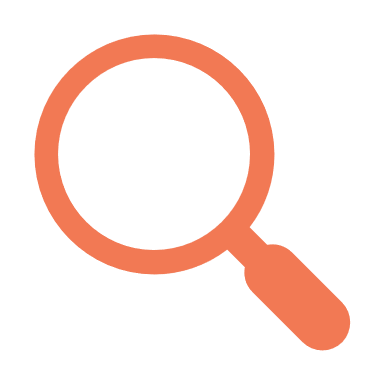 Vinsamlegast skoðaðu raundæmi nr. 9  sem fjallar um meðferð mannauðs í krísu. Þar erum við með dæmi frá ferðaskrifstofu.
04 
Samskipti í krísu
Mikilvægt er að halda trausti hagsmunaaðila í krísu.  Þeir treysta á þig, gefðu þeim ástæðu til að halda því áfram.
Tilgangur með samskiptum við hagsmunaaðila í krísu
Samvinna
Tilgangur krísusamskipta fyrirtækja er að hvetja hagsmunaaðila til að taka þátt í vinnu að endurreisn fyrirtækisins
Sameiginlegir hagsmunir
Væntingar
Hagsmunaaðilar = allir hópar innan og utan fyrirtækisins, sem hafa áhrif á frammistöðu og markmið þess.
Skynjun
Stýring á sambandi við hagsmunaaðila
Viðskiptavinir fyrirtækisins
Ábyrgð á samskiptum hagsmunaaðila í krísu
Neytendur
Hvaða aðilar eiga í hlut og hver ber ábyrgð
Samstarfsaðilar og birgjar
Frjáls félagasamtök og samfélag
Sá/sú sem sér um almannatengslin getur ekki stjórnað ein(n) samskiptum fyrirtækisins og tengslum þess við hagsmunaaðila - hver ber ábyrgð ólíkum samskiptum og við hverja á tímum krísu?
Markaðssetning
Sala
Samfélags -ábyrgð
Innkaup
Stjórnun
Fjárfestatengsl
Fjárfestar & bankar
Málefni fyrirtækisins
R&D
Manauðs-mál
Pólitíkusar
Vísindi & rannsóknir
Ungt og afkastamikið fagfólk
Ekki vanmeta kraftinn í þínum eigin raddblæ
Það sem þú segir!
93%
Hvernig þú segir það!
Áhrifarík samskipti
Fyrirtæki vinna með fjölbreyttum hópi af fólki og fyrirtækjum.  Til þess eru notaðar fjölmargar samskiptaleiðir. Til að koma upplýsingum á framfæri á skilvirkan hátt þarf að huga að tóni og skýrleika skilaboðanna, óháð samskiptaaðferð.
Samskipti í krísu eru mjög mikilvæg
Mikilvægt er að eiga í hnökralausum samskiptum á meðan krísu stendur. Undirbúningur er mikilvægur.
STÝRING Á SAMSKIPTUM
ÁÆTLANAGERÐ ER LYKILLINN
ÞAÐ MUN GERAST
Það eru allar líkur á því að flest fyrirtæki upplifi krísu og jafnvel fleiri en eina og fleiri en tvær.
Áætlanagerð eykur möguleikann á því að sigrast á krísunni.
Að eiga í samskiptum við hagsmunaaðila eykur á líkurnar að geta sigrast á krísu og náð aftur fyrri stöðu.
ÁTTA SKREF
til að útbúa krísusamskiptaáætlun
1
SETJA MARKMIÐ
Hver eru markmið áætlunarinnar?
KOMA AUGA Á HAGSMUNAAÐILA
Fyrir hvern er áætlunin gerð?
2
3
BÚÐU TIL RAMMA UTAN UM UPPLÝSINGAR
Útskýrðu hvernig upplýsingum er miðlað innan fyrirtækisins
4
TILNEFNDU FÓLK 
Tilgreindu hvaða fólk er að undirbúa mikilvægar upplýsingar og settu skilafrest.
ÁTTA SKREF
til að útbúa krísusamskiptaáætlun
DÆMI UM SVIÐSMYNDIR Í KRÍSU
Hvað gæti gerst? Gerðu grein fyrir mögulegri atburðarás fyrirfram.
5
ÞEKKTU HELSTU SPURNINGAR OG SVÖR 
Búðu þig undir að svara sértækum spurningum um krísuna.
6
ÞEKKTU MÖGULEGA ÁHÆTTU
Hvað þarf fyrir bata ?
7
BÚÐU TIL LEIÐBEININGAR FYRIR  SAMFÉLAGSMIÐLA
Leiðbeiningar og leiðsögn, frumkvæði og forvirk samskipti eru lykilatriði.
8
01 SETJA MARKMIÐ
Við gerð samskiptaáætlunar fyrir krísu er mikilvægt að hafa í huga að hverjum áætlunin beinist. Gerðu lista yfir alla innri og ytri hagsmunaaðila sem ættu að vera upplýstir um það sem er í gangi.
02 ÞEKKTU HAGSMUNAÐILANA
Búðu til lista yfir hagsmunaaðila þína (sjá glærur um hagsmunastjórnun).  Líklegt er að á þessum lista séu starfsmenn, viðskiptavinir, samstarfsaðilar, fjárfestar, fjölmiðlar, stjórnvöld og almenningur.  Á listanum ættu líka að vera þeir sem fylgja fyrirtækinu á samfélagsmiðlum eða í einhverjum tilfellum  fólk sem er nálægt þeim stað sem krísan á sér stað á.  Einnig ættu í áætluninni  að vera allar nauðsynlegar tengiliðaupplýsingar fyrir þessa hópa.
03 BÚÐU TIL UPPLÝSINGARAMMA
Komdu því upp kerfi sem segir hvaða upplýsingum ætti að miðla áfram og hvernig, þegar starfsmaður tekur eftir því að krísa sé að koma upp. Þannig að allir viti hver tengiliður þeirra er. 

Nákvæm aðferð hvernig og hvaða upplýsingar eru mikilvægar er mismunandi eftir hópum. Mikilvægt er að koma sér saman um hvaða upplýsingum eigi að miðla strax. Þetta geta verið upplýsingar um tegund krísunnar og þekkt umfang hennar, ástæður og mögulegar lausnir.
04 TILNEFNDU FÓLK
Í krísusamskiptaáætluninni er mikilvægt að aðilar komi sér saman um hvaða fólk ber ábyrgð á að afla upplýsinga um krísunna. Upplýsingarnar geta t.a.m. verið listi yfir þekktar staðreyndir um krísuna. Á þann hátt er hægt að koma í veg fyrir að sögusögnum og/eða falsfréttum verði dreift. 

Mikilvægt er einnig að koma sér saman um hvenær þessir staðreyndalistar verða að vera tilbúnir. Tíminn sem er gefinn  fer eftir eðli krísunnar, gæti verið innan nokkurra daga, 24 klukkustunda eða jafnvel 30 mínútna.
05 SVIÐSMYNDIR KRÍSU
Hugsaðu um dæmigerða atburðarás í krísu og legðu mat á líkurnar á að atburðarrásin verði þannig. Krísa getur verið yfirþyrmandi og líklegt er að sérhver sem þarf að horfast í augu við hana finni til vanmáttar.  Litlar líkur eru á því að viðkomandi geti hugsað skipulega og rökrétt undir slíku álagi.  Mikilvægt er því að undirbúa sig fyrirfram. Hugsaðu til ólíkra aðstæðna sem geta komið upp vegna t.a.m. heimsfaraldurs, náttúruhamfara, meiðsla viðskiptavina, veikindaleyfa osfrv.
06 AÐ ÞEKKJA HELSTU SPURNINGAR & SVÖR
Í hvaða krísu sem er - sama hversu stór eða smá - mun fólk spyrja spurninga. 
Það geta verið viðskiptavinir, starfsmenn eða samstarfsaðilar - allir vilja vita strax hvað er um að vera -  því er mikilvægt að vera með svörin á hreinu. Ef ekki er hægt að svara spurningum skýrt og skorinort er líklegt að viðkomandi verði talinn með eitthvað óhreint í pokahorninu. 

Krísusamskiptaáætlunin getur hjálpað að svara þeim spurningum sem líklegt er að verði spurðar . Reyndu að gera þér grein fyrir hvaða spurningar eru líklegar að komi upp. Til dæmis, ef fyrirtæki þitt þarf að hætta við ferðir vegna veikinda gætir þú fengið eftirfarandi spurningar: "Hvernig fæ ég  endurgreitt?" og "Eru aðrar dagsetningar í boði?"
07 ÞEKKTU MÖGULEGA ÁHÆTTU
Sama hversu vel ígrunduð krísusamskiptaáætlun er, það eru bæði kostir og gallar við hverja ákvörðun sem tekin er. Markmið ætti að vera að hámarka ávinninginn og lágmarka gallana.

Fyrir hverja mögulega sviðsmynd, skráðu hugsanlega áhættu sem þú gætir staðið frammi fyrir. Þannig verður þú undirbúinn ef áætlunin gengur ekki upp eins og þú vilt.
08 BÚÐU TIL LEIÐBEININGAR FYRIR SAMFÉLAGSMIÐLA
Forvirk samskipti (proactive) eru lykillinn þegar maður stendur frammi fyrir krísu. Gagnsæi er mjög mikilvægt. Mikilvægt er að útbúa og deila efni til almennings og hagsmunaaðila skipulega. Því meiri upplýsingum sem haldið er eftir, því meira mun almenningur vilja vita.

Skýr og skjót  (reactive) viðbrögð eru jafn nauðsynleg. Fylgstu með samfélagsmiðlum í krísu. Bregðast ætti strax við neikvæðu umtali á samfélagsmiðlum - en vertu með staðreyndinar á hreinu ásamt því að vera persónulegur. Skipuleggðu hvað skal gera á samfélagsmiðlum ef krísa kemur upp og hvernig á að halda áfram.
RAUNDÆMI
Samþætting samskipta á samfélagsmiðlum í krísu
Mynd: David Maialetti | Credit: AP
RAUNDÆMI: Southwest Airlines Flug 1380
Árið 2018 varð bilun í hreyfli í flugi 1380 hjá flugfélaginu Southwest.  Þessi bilun leiddi til hörmulega atviks, einn farþegi lét lífið og nokkrir slösuðust. Þetta var fyrsta banaslys félagsins í flugi. 
Forstjóri fyrirtækisins, brást strax við ástandinu: 
Sérstakt teymi fylgdist með og veitti stjórnendum upplýsingar um slysið á rauntíma.
Stjórnendur fylgdust með myndum, tístum og myndböndum af farþegum flugvélarinnar sem hrapaði, til að fá tilfinningu  á rauntíma fyrir ástandinu og hryllingnum sem farþegarnir um borð urðu fyrir.
Einn farþegi notaði þráðlaust net flugvélarinnar til að greina frá  það sem gerst hafði í beinni útsendingu á Facebook. Forstjórinn Gary Kelly baðst strax afsökunar í 40 sekúndna myndbandi.
Flugfélagið birti nokkrar uppfærslur á eigin samfélagsmiðlum - með stuttum staðreyndum um atvikið og sýndu þar mikla viðleitni flugfélagsins til að sjá um viðskiptavini sína sem voru í fluginu. Fyrirtækið gaf einnig út einlæga afsökunarbeiðni til fjölskyldu fórnarlambsins. 
Forstjórinn dró þá sig úr sviðsljósinu og hóf að hringja persónulega í alla farþegana til að bjóða upp á stuðning og ráðgjöf.
Þó að það sé erfitt að ímynda sér slíkar krísur, gerast þær og hafa áhrif á fyrirtæki. Þó Southwest hafði aldrei staðið frammi fyrir atviki sem þessu var forstjórinn viðbúinn og brást strax við samkvæmt samskiptaáætlun fyrirtækisins. Þessum viðbrögðum var vel tekið af almenningi og þannig var alvarlegu tjóni á ímynd fyrirtækisins afstýrt .
https://www.rockdovesolutions.com/blog/digita-age-crisis-lessons-number-6-you-cannot-have-enough-social-media-tools-resources-and-training
FIMM ÞREP í krísusamskiptum
3
VIRKJA
Virkja viðeigandi einstaklinga til að hefja krísustjórnunarferlið.  T.a.m. með starfsmannafundi.
LÆRA
Þegar það versta er yfirstaðið skiptir máli að funda með öllum þátttakendum. Til að læra af og vera undirbúnari fyrir næstu krísu. Hvað gekk vel? Hvað hefði geta verið betra?
5
LÁTA VITA
Láta strax alla viðeigandi vita og skilgreina samskiptaleiðir
4
MAT
Meta stöðuna. Hvað gerðist? Hvar og hvernig? Hver á í hlut?
STÝRING
Mikilvægt er að fylgjast stöðugt með ástandinu og vera vakandi fyrir mögulegum breytingum.
1
2
05 MIKILVÆGI SAMFÉLAGSMIÐLA Í KRÍSU
AÐ FYLGJAST MEÐ SAMFÉLAGSMIÐLUM
Með því að vakta samfélagsmiðla er hægt að fá mikilvægar upplýsingar um viðskiptavini, keppinauta og almenna þróun.
Stýring orðspors
Þar má fá mikilvægar upplýsingar, ekki bara um eigin viðskiptavini, heldur er má fá þar mikilvægar upplýsingar til að framkvæma vandaða samkeppnisgreiningu eða kanna almenna þróun. 

Þannig er hægt að sjá hvaða færslur á miðlum eru góðar fyrir vörumerkið þitt og hverjar ekki. Einnig má þar sjá t.a.m. ef breyting verður á viðhorfi viðskiptavina sem gefur þá tilefni til aðgerða. Ef viðhorf versna er mikilvægt að leita af orsökinni og gera strax breytingar til að bregðast við.  T.a.m. með því að draga til baka færslu eða biðjast afsökunar á óviðeigandi tísti.
Samkeppnisgreining
Straumar & stefnur, & markaðsrannsóknir
Vöru nýsköpun
Krísustjórnun
FIMM SKREF til að afstýra krísu á SAMFÉLAGSMIÐLUM
VERA VAKANDI
1
HLUSTA
2
Á samfélagsmiðlum geta hlutirnir gengið ofsalega hratt fyrir sig. Stundum er það Instagram færsla um kött sem fer í óútskýranlega dreifingu. En stundum virðist almannatengslakrísa koma fyrirvaralaust og án sýnilegrar ástæðu og getur valdið óbætanlegum skaða.
GAGNSÆI
3
ENDURGJÖF
4
ÚRLAUSN
5
FIMM SKREF til að stýra krísu á SAMFÉLAGSMIÐLUM
Mikilvægt er að hlusta á og svara neikvæðum athugasemdum. Fylgstu með á hvaða samfélagsmiðlum neikvæðar athugasemdir má finna. Svaraðu þeim bæði beint og skjótt á almennan máta.
Bjóddu fólki að hafa beint samband við þig með tölvupósti til að leysa vandamálið.
1
Mikilvægt er að vera vakandi og taka eftir þeim upplýsingum sem snúa að fyrirtækinu þínu á samfélagsmiðlum.
Fylgstu með leitarorðum sem snúa að fyrirtækinu. Gefðu gaum að skyndilegum breytingum á umræðunni.
2
[Speaker Notes: https://inter-growth.co/keyword-monitoring/
https://brand24.com/blog/keyword-monitoring-tools/]
FIMM SKREF til að stýra krísu á SAMFÉLAGSMIÐLUM
Neikvæð endurgjöf er líka mikilvæg. Ekki eyða óæskilegum athugasemdum. Sjáðu þær sem tækifæri til að sýna almenningi hvernig þú bregst við vandamálum. Mikilvægt er að  viðskiptavinir/notendur fái þá tilfinningu að þú takir áhyggjur þeirra alvarlega og vinnur að lausn.
3
Það skiptir máli að vera heiðarlegur og gagnsær ef vandamál koma upp. Mikilvægt er að leysa vandamálin og ef þörf krefur í smáum skrefum.  Segðu frá hvernig stefnt er að því að leysa málin.
4
FIMM SKREF til að stýra krísu á SAMFÉLAGSMIÐLUM
Ekki gleyma að segja frá þegar vandamálið er loksins leyst. Mikilvægt er að segja frá hvað var gert sem víðast. 

Gerðu grein fyrir úrlausninni, hver var lærdómurinn og hvernig verður komið í veg fyrir svipaðar aðstæður í framtíðinni. Látið fjölmiðla vita, uppfærðu samfélagsmiðla, uppfærðu vefsíður.
5
Vöktun samfélagsmiðla er til þess að veita fyrirtækjum yfirsýn yfir málefni líðandi stundar, skoðanir, gagnrýnendur o.fl. sem varðar eigið fyrirtæki og allt sem því tengist.
Vöktun samfélagsmiðla þarf að vera stöðug og kerfisbundin. Það hjálpar til við að fá innsýn í ýmsu málefni og skoðanir á samfélagsmiðlum. Þar er hægt að setja sig mjög fljótt í málefnið frekar en með hefðbundnum könnunum, og er jafnframt ódýrari.
Soure: Twitter, Nordstrom
Lesefni sem mælt er með:
Stuttar en áhugaverðar greinar sem okkur finnst vera fræðandi…
Civelek et al(2016): The Role of Social Media in Crisis Communication and Crisis Management, International Journal of Research in Business & Social Science, 5(3).
Stephens et al(2005): Communicating with Stakeholders during a Crisis, Journal of Business 42, 4
Wolniak (2019): Operations Manager and its Role in the Enterprise, Production Engineering Archives 24, 1-4. 
The ultimate guide to stakeholder management for your marketing projects (filestage.io)
The Role of HR in Crisis Management – Bryghtpath
How to Create a Social Media Crisis Communication Plan | Sprout Social
Ndlela (2018): A Stakeholder Approach to Risk Management, Crisis Communication Vol. 29, S. 53-75.
https://www.tourismrecovery.eu/
Næst: Námskeiðshluti 6
https://www.facebook.com/tourismcrisisrecovery
Aðlögunarforysta